Sponsors and Exhibitors
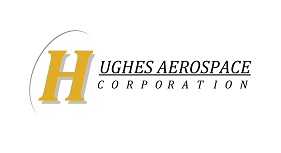 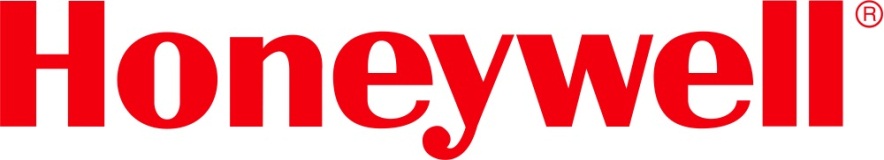 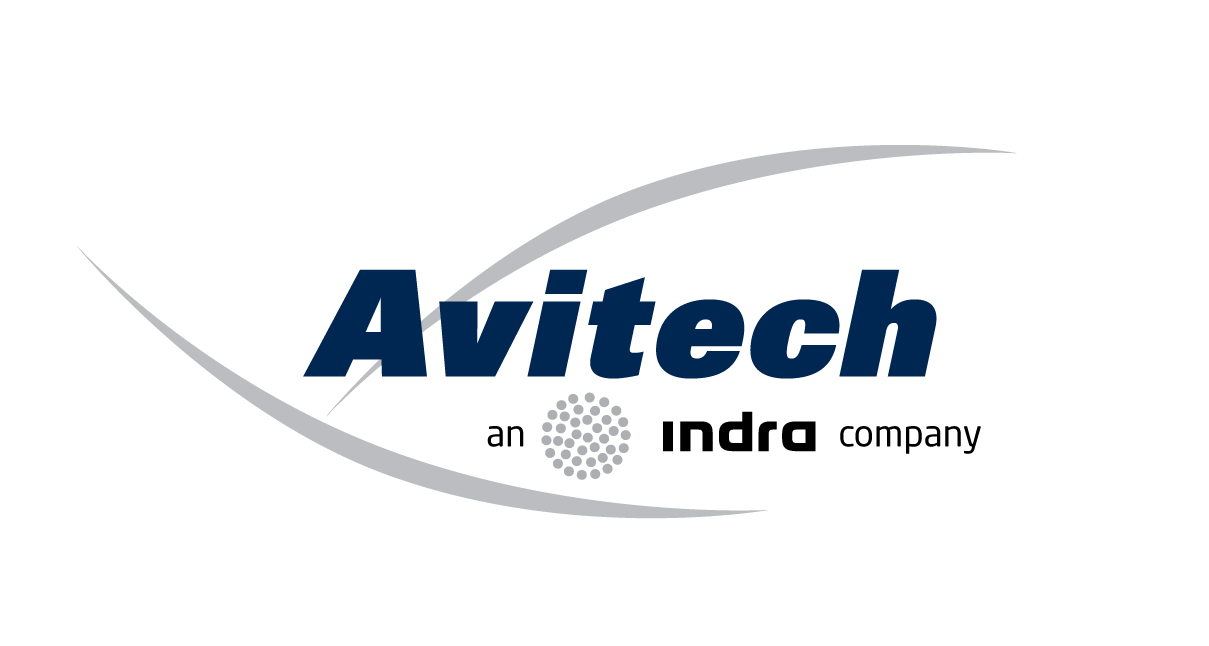 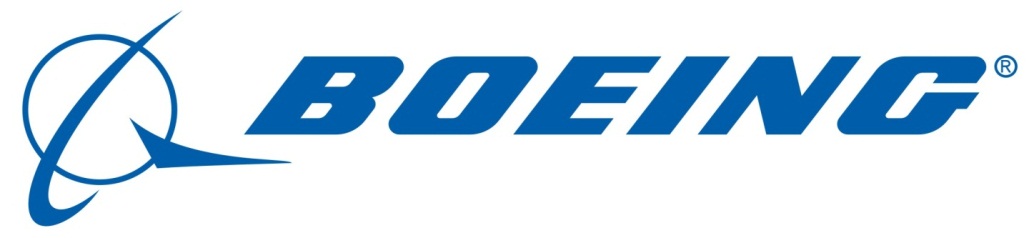 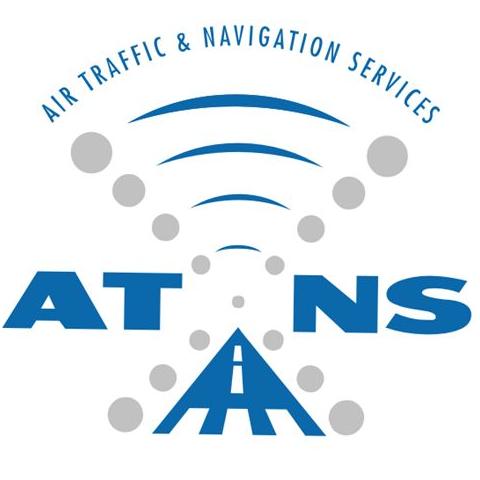 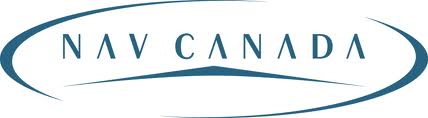 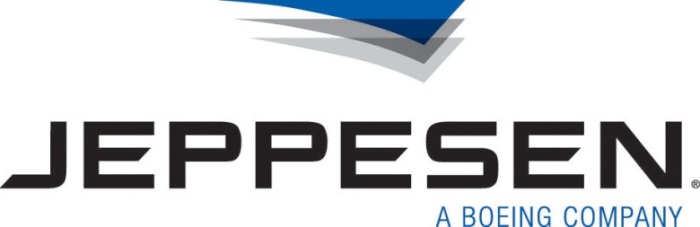 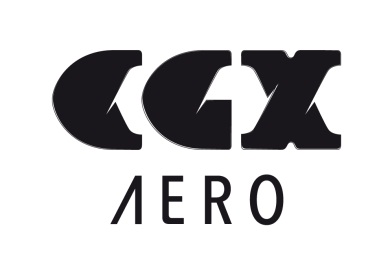 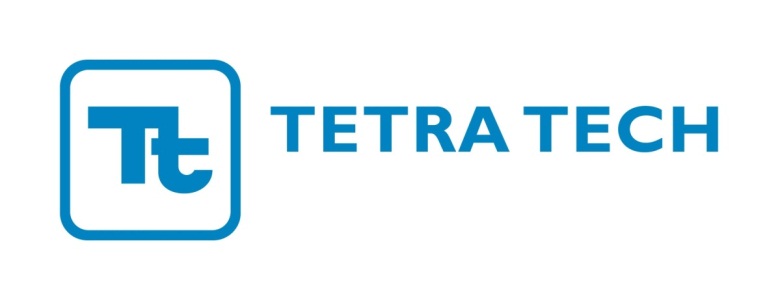 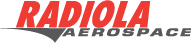 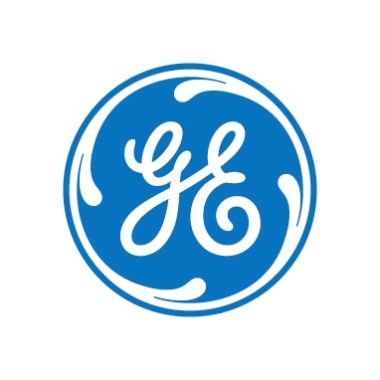 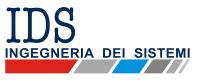 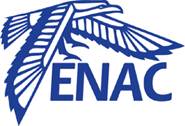 Project title (Insert, Header & Footer)
1
WORKSHOP B – PBN IN THE COCKPIT“Helping you prepare for PBN Flight Operations”
Moderator:  Jeff MacDonald (ICAO)
17 October 2012
Workshop Aim
Interactive learning/education workshop

Explore flight operations needs, issues, and concerns

Provide practical solutions

Identify future actions
Workshop Program
“Your Champions”
Questions for the Panel
Questions can be submitted directly by email to:
	pbn@icao.int

Or you can use the microphone available in the aisles
Project title (Insert, Header & Footer)
6
WORKSHOP B – PBN IN THE COCKPIT“Helping you prepare for PBN Flight Operations”
Flight Operations Requirements Forum
Champion:   Pedro Rivas (IFALPA)
COFFEE / REFRESHMENT BREAK
Sponsored by
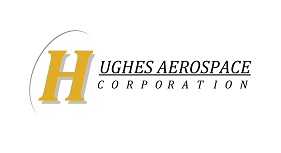 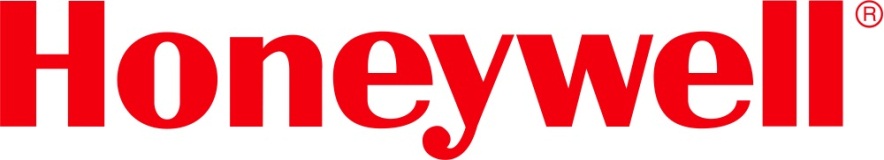 WORKSHOP B – PBN IN THE COCKPIT“Helping you prepare for PBN Flight Operations”
Flight Operations Requirements Forum
Champion:   Pedro Rivas (IFALPA)
Sponsors and Exhibitors
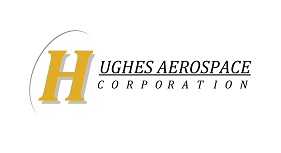 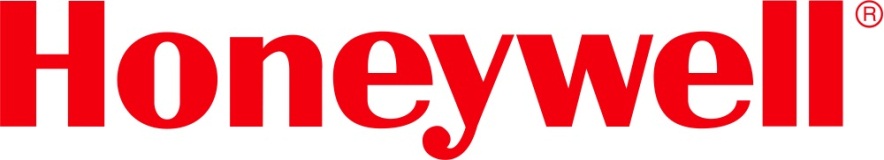 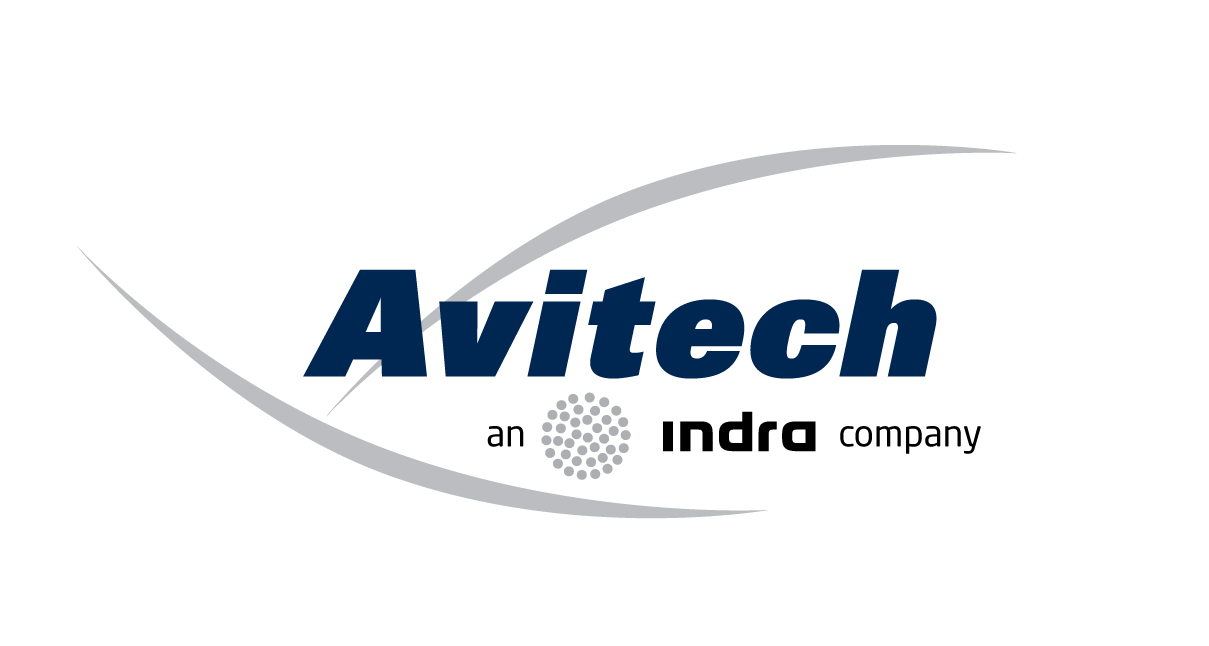 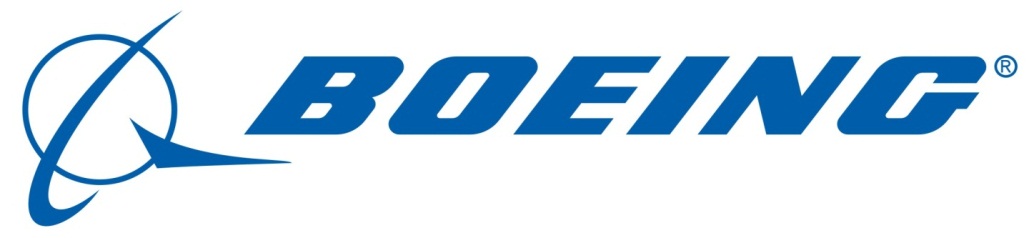 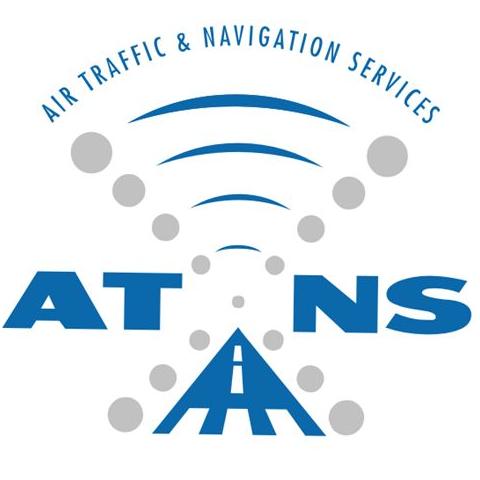 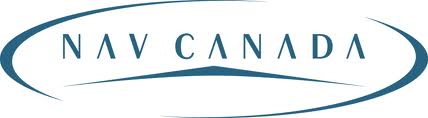 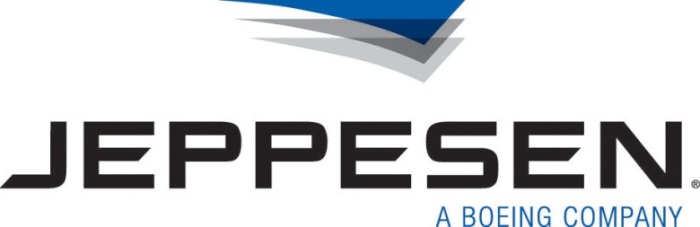 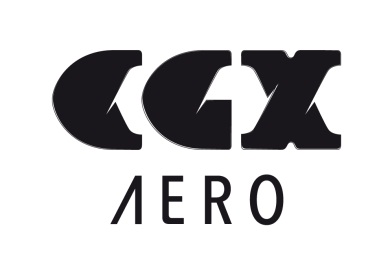 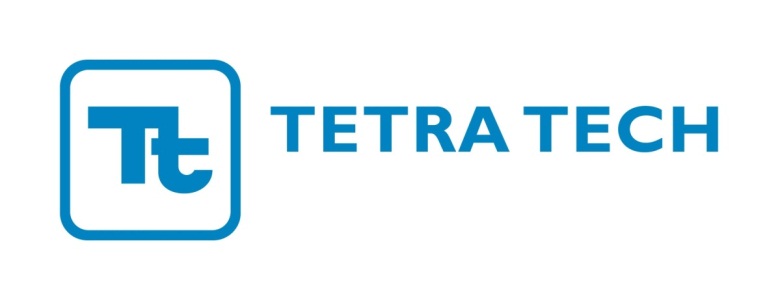 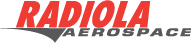 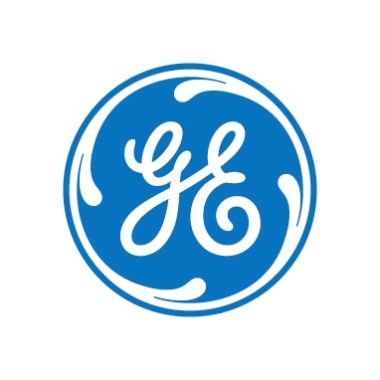 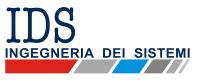 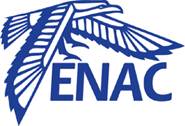 Project title (Insert, Header & Footer)
10
WORKSHOP B – PBN IN THE COCKPIT“Helping you prepare for PBN Flight Operations”
Moderator:  Jeff MacDonald (ICAO)
18 October 2012
Today’s Workshop Program
Completed
Questions for the Panel
Questions can be submitted directly by email to:
	pbn@icao.int

Or you can use the microphone available in the aisles
Project title (Insert, Header & Footer)
13
WORKSHOP B – PBN IN THE COCKPIT“Helping you prepare for PBN Flight Operations”
Regulatory and Certification Forum
Champion:   Mark Steinbicker (FAA)
COFFEE / REFRESHMENT BREAK
Sponsored by
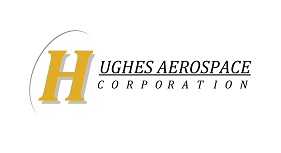 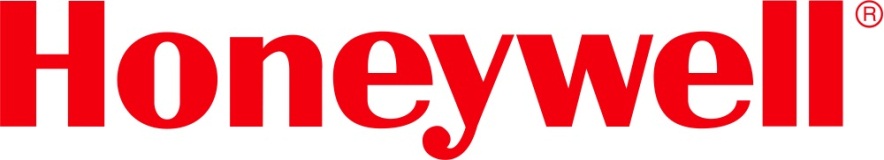 WORKSHOP B – PBN IN THE COCKPIT“Helping you prepare for PBN Flight Operations”
Regulatory and Certification Forum
Champion:   Mark Steinbicker (FAA)
LUNCH
Sponsored by
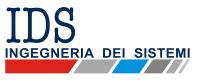 WORKSHOP B – PBN IN THE COCKPIT“Helping you prepare for PBN Flight Operations”
Technical Requirements Forum
Champion:   Geoff Burtenshaw (UK CAA)
COFFEE / REFRESHMENT BREAK
Sponsored by
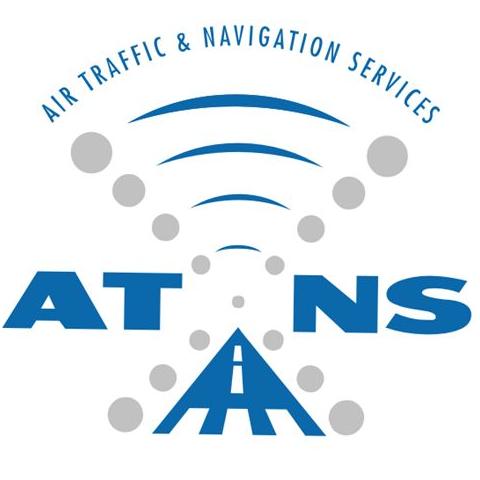 WORKSHOP B – PBN IN THE COCKPIT“Helping you prepare for PBN Flight Operations”
Training Requirements Forum
Champion:   John Sullivan (CAE)
WORKSHOP B – PBN IN THE COCKPIT“Helping you prepare for PBN Flight Operations”
Closing Remarks and Workshop Summary
Moderator:   Jeff MacDonald (ICAO)
Sponsors and Exhibitors
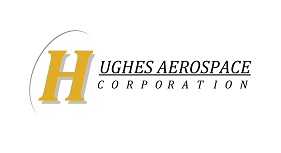 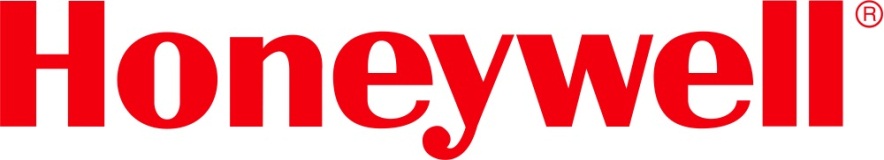 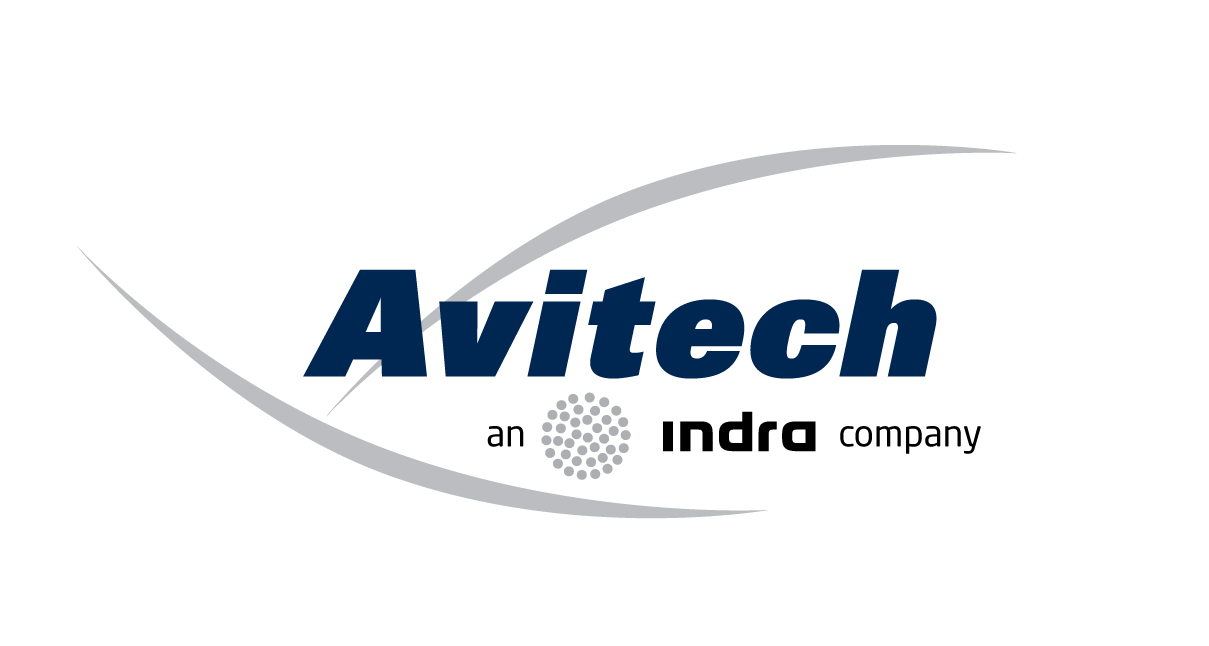 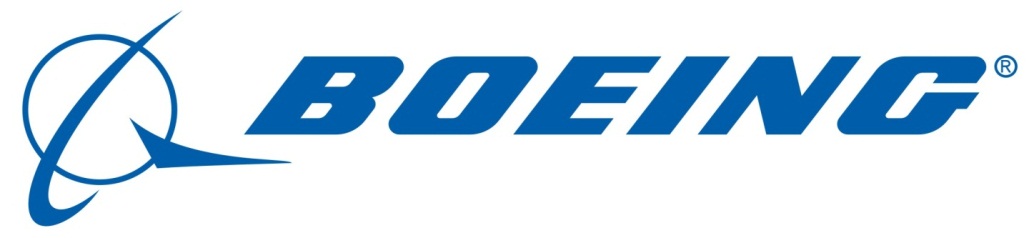 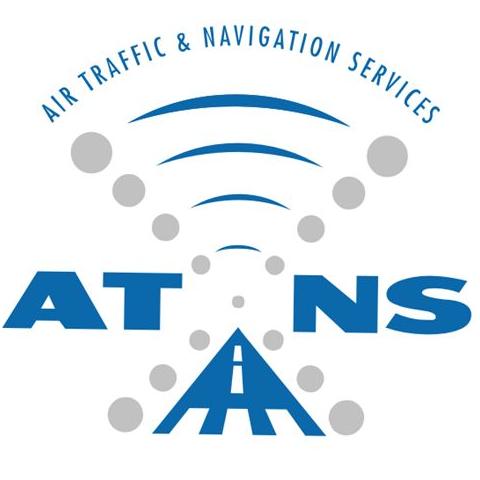 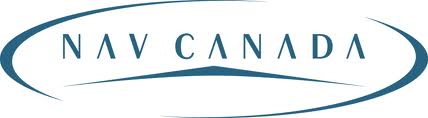 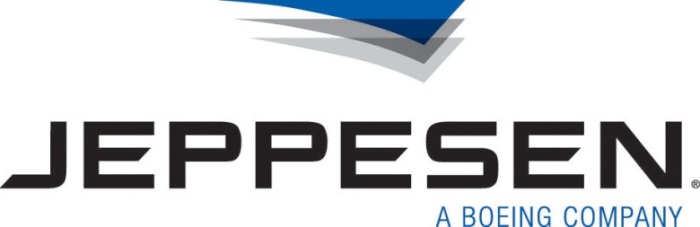 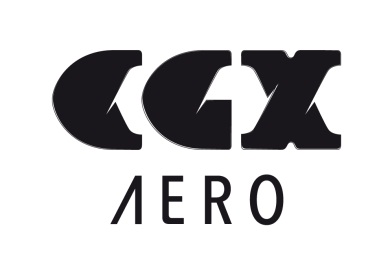 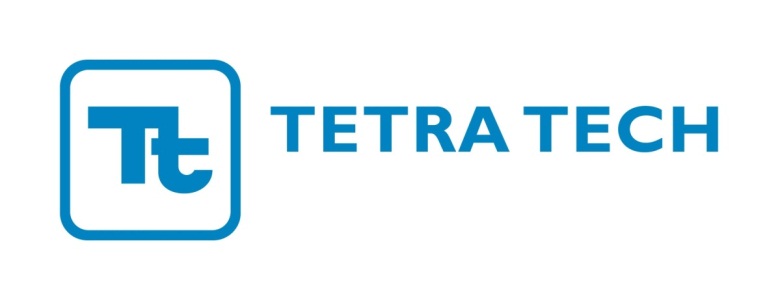 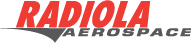 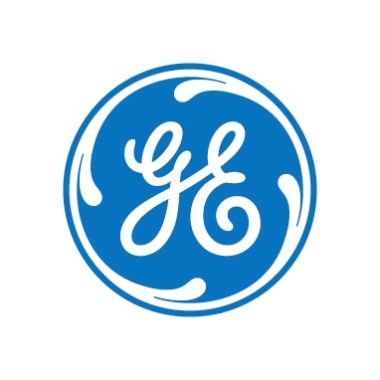 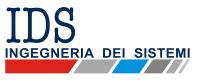 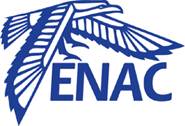 Project title (Insert, Header & Footer)
22